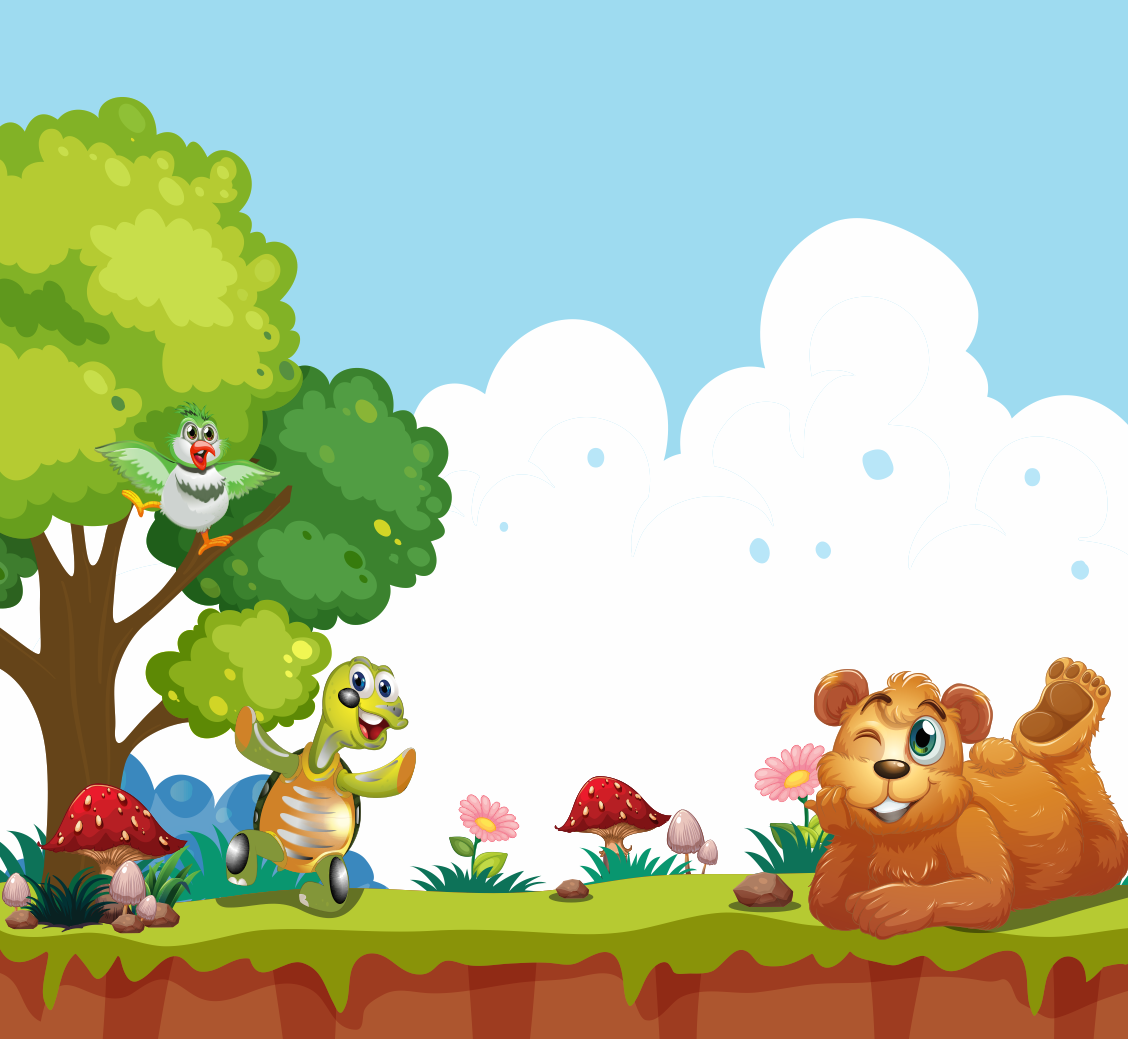 PTKN GT - KNXH
CON GÀ GÁY NHƯ THẾ NÀO?
Ò Ó O O
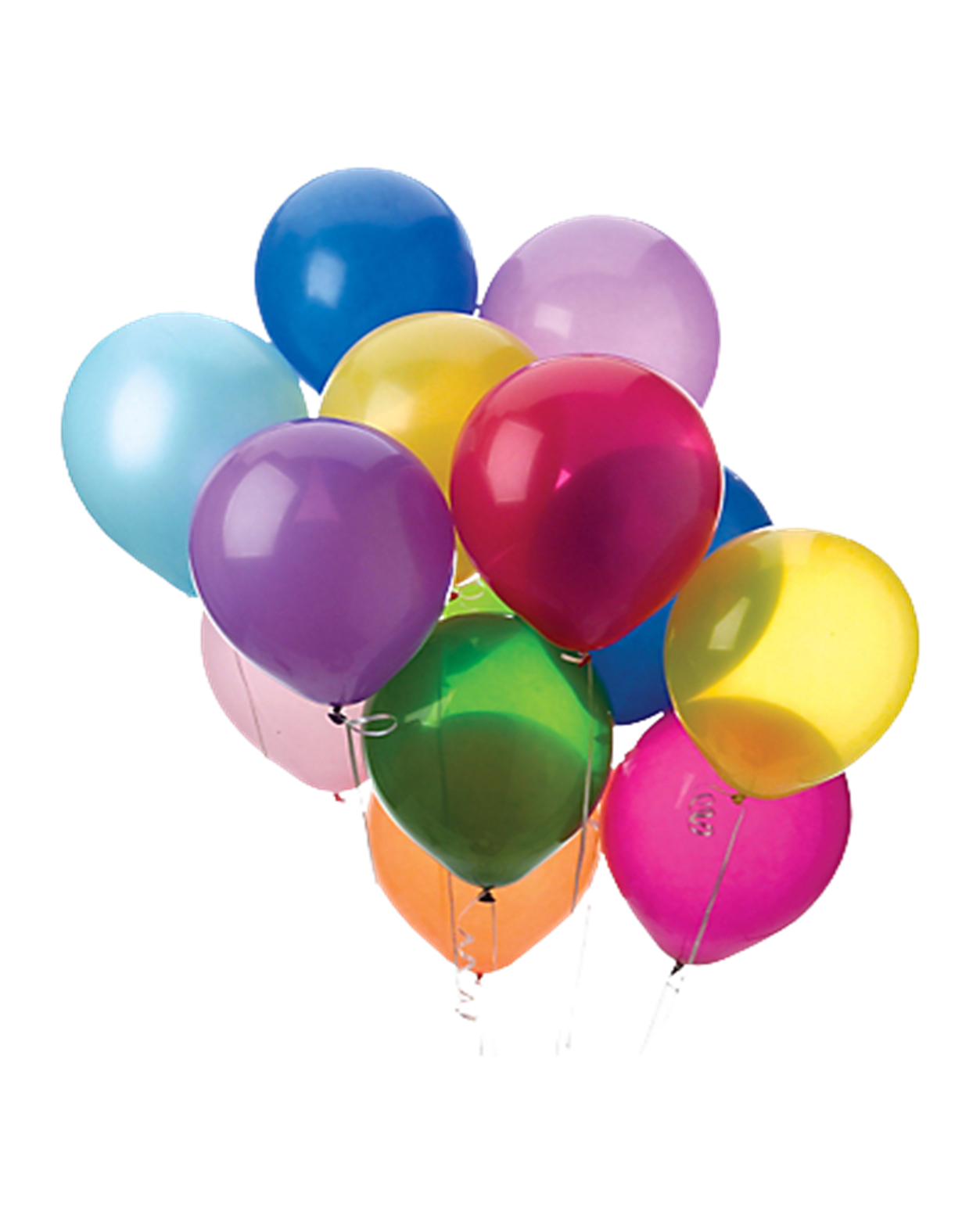 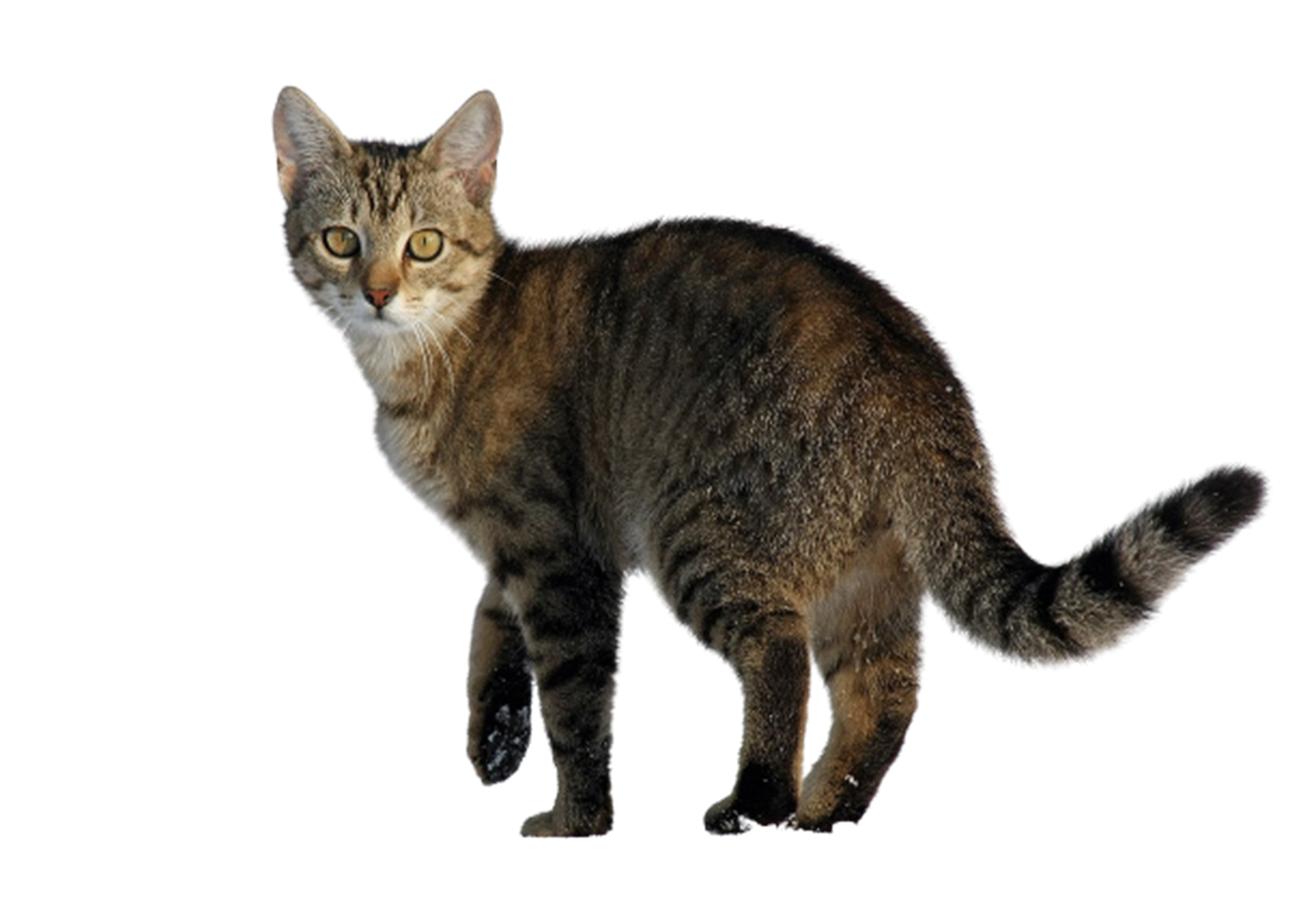 CON ONG
CON MÈO
BONG BÓNG
Còn tiếp….